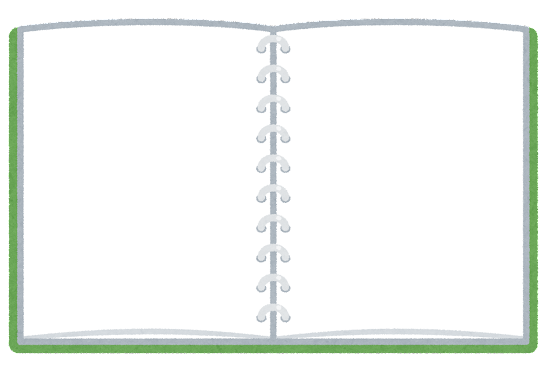 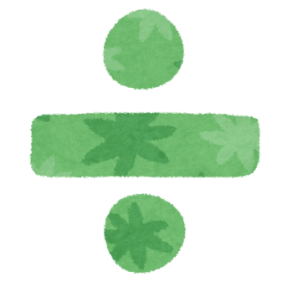 វិធីចែក
ការបង្កើតចំណោទ
គណិតវិទ្យា 
ថ្នាក់ទី៣
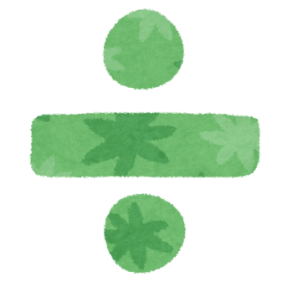 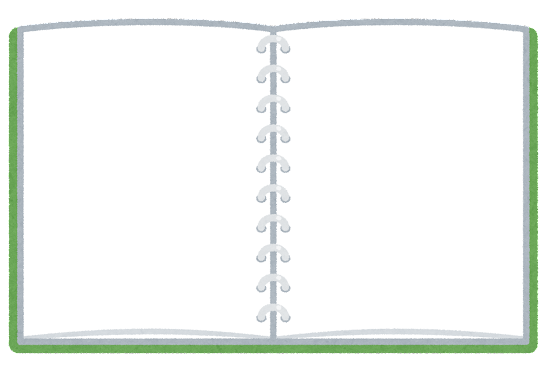 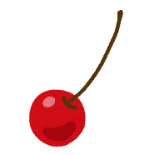 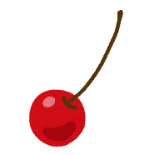 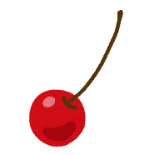 រកចំនួនធុងដែលត្រូវការ
យើងមានផ្លែឈើមួយចំនួន។ តោះយើងមកបង្កើតចំណោទតាមល្បះលេខ  6 ÷ 2.
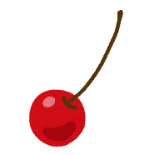 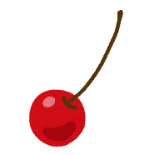 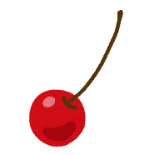 យើងមានផ្លែឈើចំនួន 6ផ្លែ។ បើយើងរៀបផ្លែឈើ_____ផ្លែក្នុងមួយធុង។ 
តើយើងត្រូវការ _____ ចំនួនប៉ុន្មាន?
រកផ្លែឈើក្នុងធុងនីមួយៗ
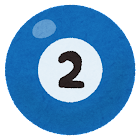 2
បើយើងរៀប ផ្លែឈើ 6ផ្លែ ទៅក្នុងធុងចំនួន  ______  ធុង។  តើក្នុង______នីមួយៗមាន _______   ប៉ុន្មានផ្លែ?
ធុង
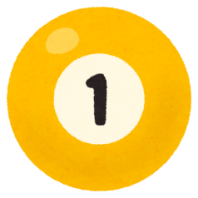 2
ធុង
ដូចនេះ យើងត្រូវការធុងចំនួន 3
ផ្លែឈើ
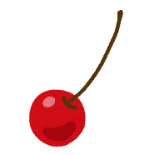 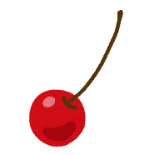 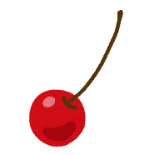 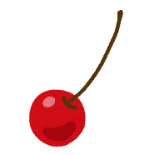 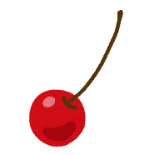 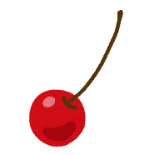 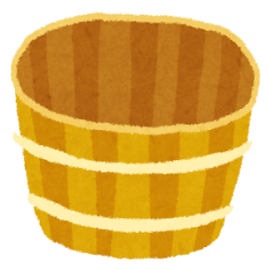 ក្នុងធុងនីមួយៗមានផ្លែឈើ 3ផ្លែ
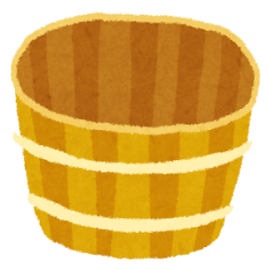 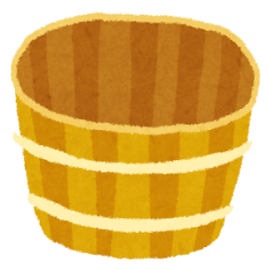 3
6 ÷ 2 = ?
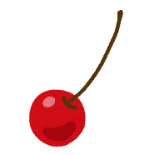 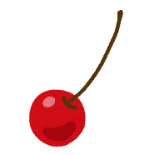 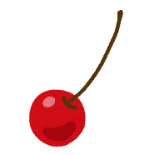 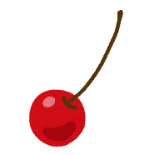 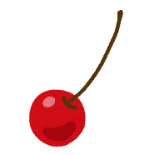 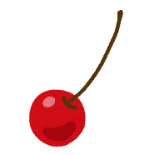 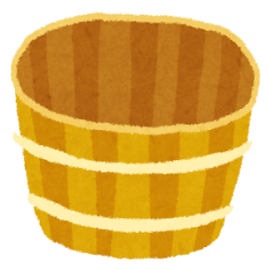 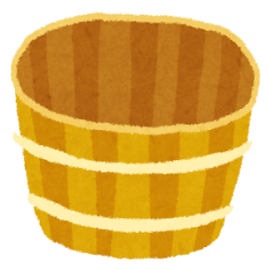 3
6 ÷ 2 = ?
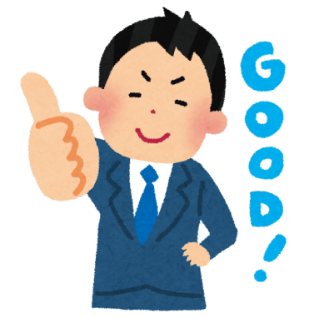 2            2             2
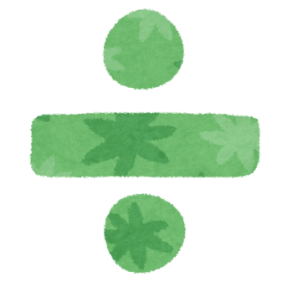 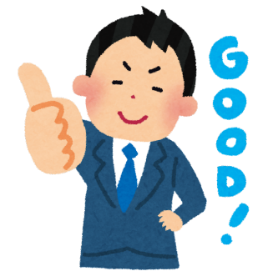 2 ធុង
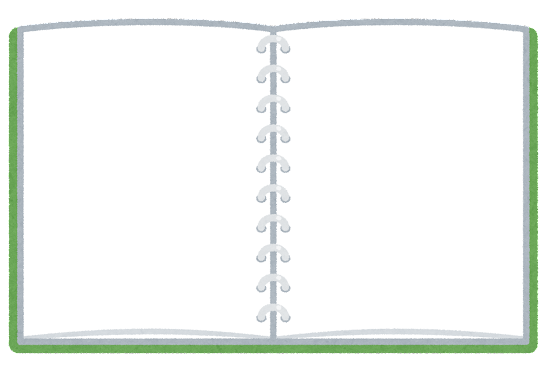 យើងមានបាល់មួយចំនួន។ តោះយើងមកបង្កើតចំណោទតាមល្បះលេខ  8 ÷ 4.
រកចំនួនទីដែលទាត់បញ្ចូលបាល់បាន
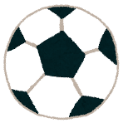 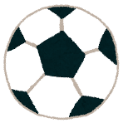 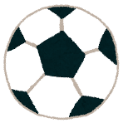 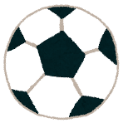 គេមានបាល់ចំនួន 8គ្រាប់។ បើគេស៊ុតបាល់ចំនួន_____គ្រាប់បញ្ចូលក្នុងទី
នីមួយៗ។ តើ _____ ចំនួនប៉ុន្មានដែលគេទាត់បញ្ចូលបាល់បាន?
រកបាល់ដែលចូលទីនីមួយៗ
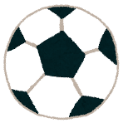 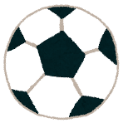 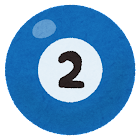 4
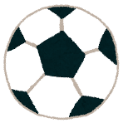 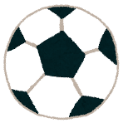 បើគេស៊ុតបាល់ចំនួន 8 គ្រាប់ ចូលក្នុងទីចំនួន  ______ ។  តើក្នុង______នីមួយៗមាន _______ ប៉ុន្មានគ្រាប់?
ទី
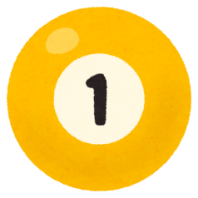 4
ទី
បាល់
ដូចនេះ ចំនួនទីដែលទាត់បញ្ចូលបាល់បាន គឺ 2
ក្នុងទីនីមួយៗមានបាល់ចំនួន 2
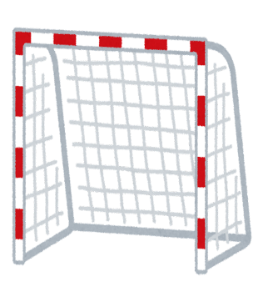 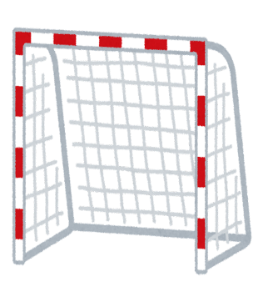 2
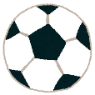 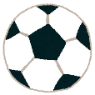 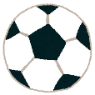 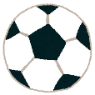 8 ÷ 4 = ?
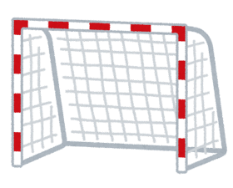 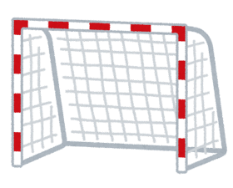 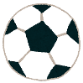 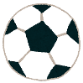 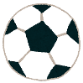 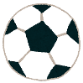 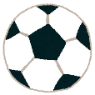 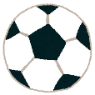 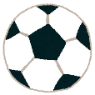 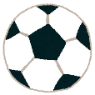 2
8 ÷ 4 = ?
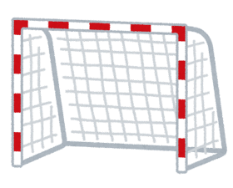 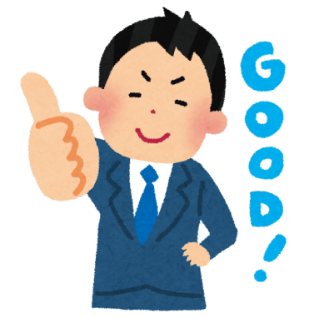 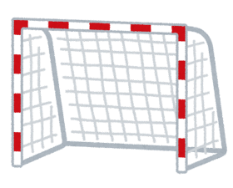 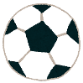 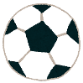 4 បាល់    4 បាល់
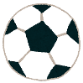 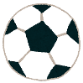 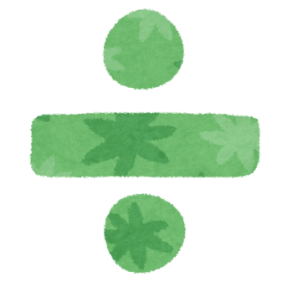 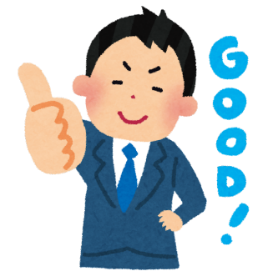 ទី ចំនួន 4
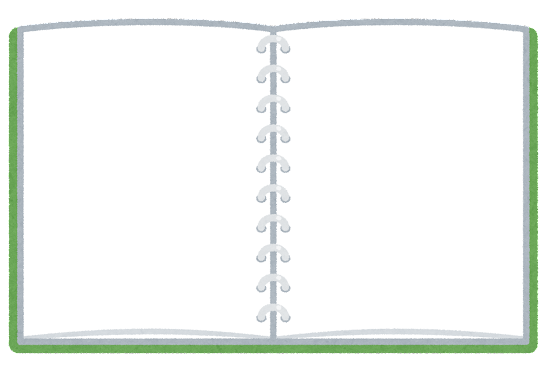 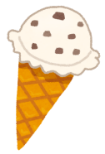 រកចំនួនកុមារដែលបានការ៉ែម
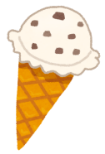 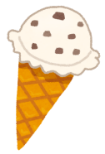 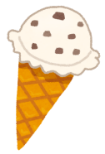 ឥឡូវយើងមកបង្កើតចំណោទទាក់ទងនឹងការ៉ែមតាមល្បះលេខ 12 ÷ 3
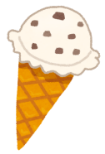 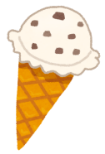 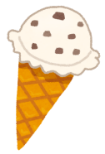 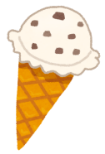 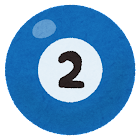 គេមានការ៉ែមចំនួន 12ដើម។ 
គេចែកការ៉ែម_____ដើមឱ្យកុមារម្នាក់ៗ។ 
តើគេចែកការ៉ែមឱ្យ _____    បានចំនួនប៉ុន្មាននាក់?
រកចំនួនការ៉ែមដែលកុមារម្នាក់ៗបាន
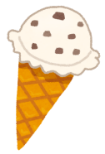 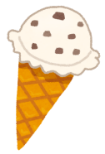 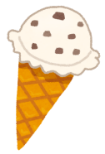 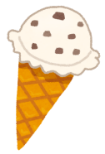 3
កុមារ
បើគេចែកការ៉ែមចំនួន 12ដើម ឱ្យទៅកុមារចំនួន  ______ នាក់។  តើ______
ម្នាក់ៗទទួលបាន _______ ប៉ុន្មានដើម?
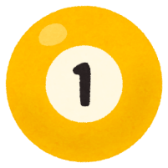 3
កុមារ
ដូចនេះ កុមារចំនួន4នាក់ដែលបានការ៉ែម
ការ៉ែម
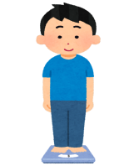 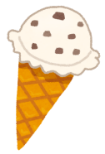 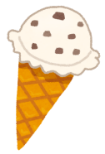 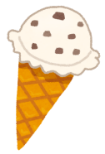 កុមារម្នាក់ៗបានការ៉ែម 4ដើម
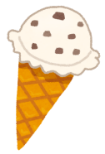 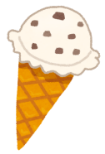 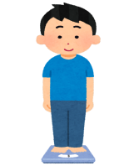 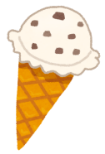 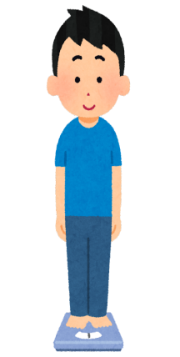 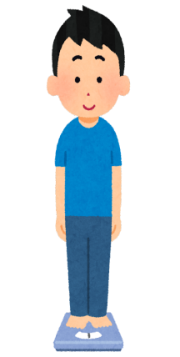 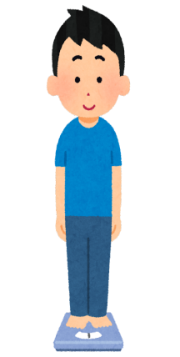 4
12 ÷ 3 = ?
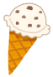 12 ÷ 3 = ?
4
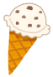 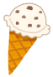 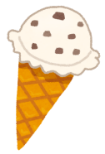 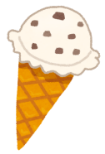 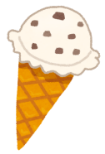 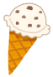 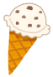 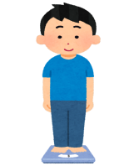 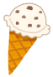 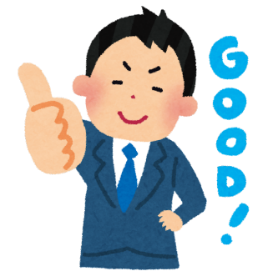 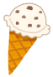 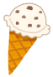 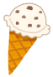 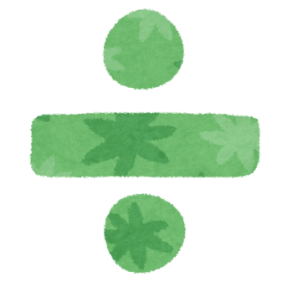 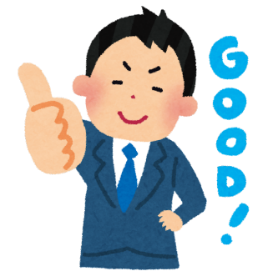 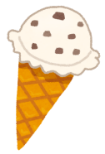 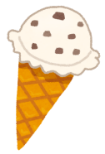 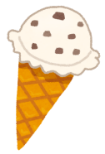 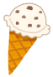 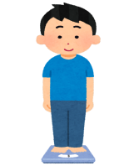 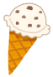 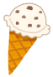 កុមារចំនួន 3នាក់